Các con đổi tên thiết bị thành tên của mình và tắt mic giữ trật tự nhé!
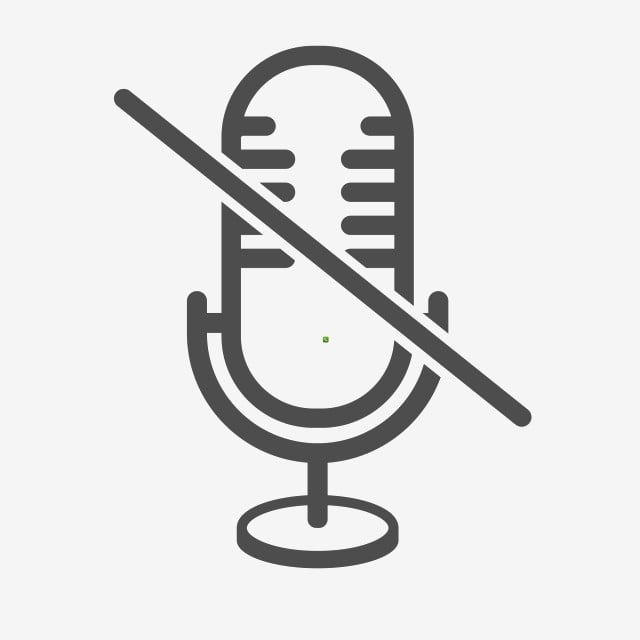 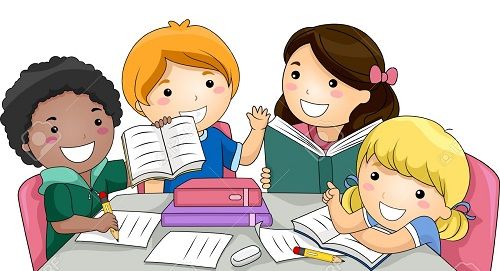 TRƯỜNG TIỂU HỌC LÊ NGỌC HÂN
BÀI GIẢNG ĐIỆN TỬ 
LỚP 2
MÔN: TOÁN
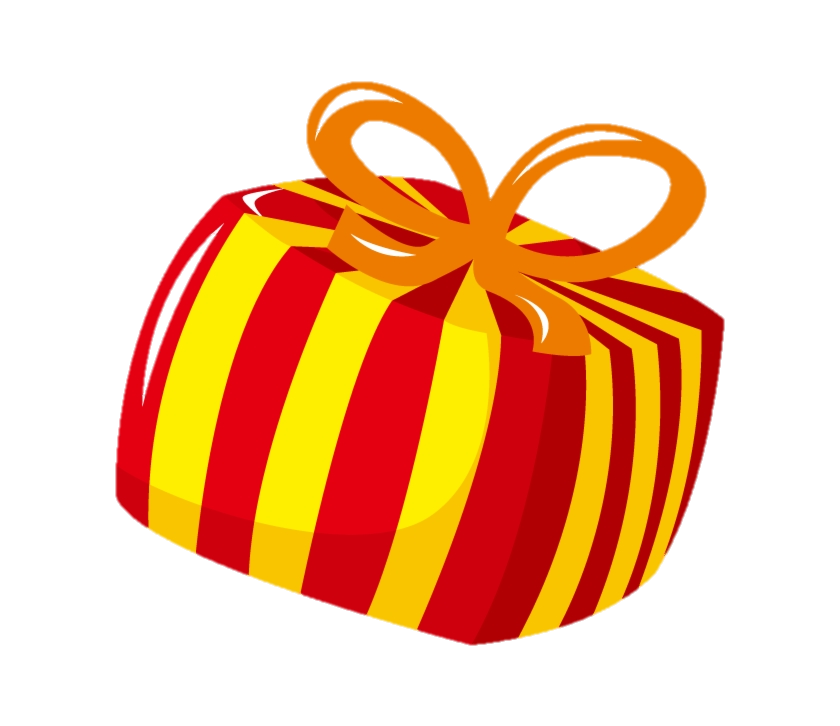 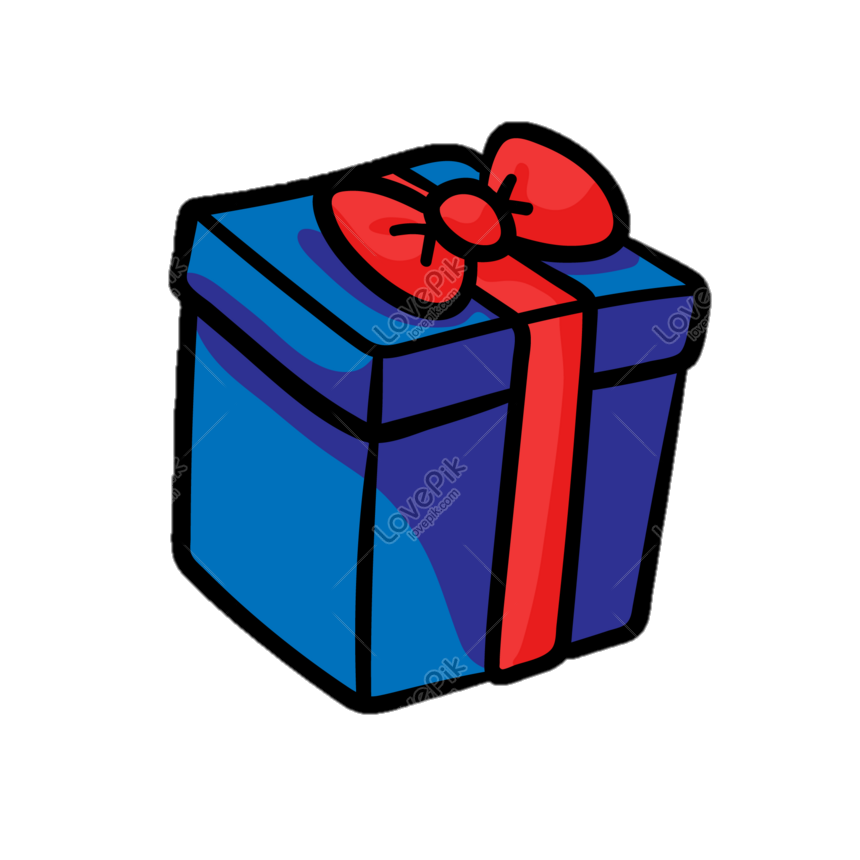 HỘP QUÀ MAY MẮN
May mắn: Con được mở thêm 1 hộp quà.
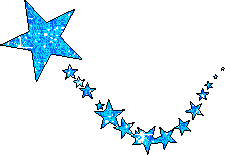 Con hãy đọc bảng nhân 2
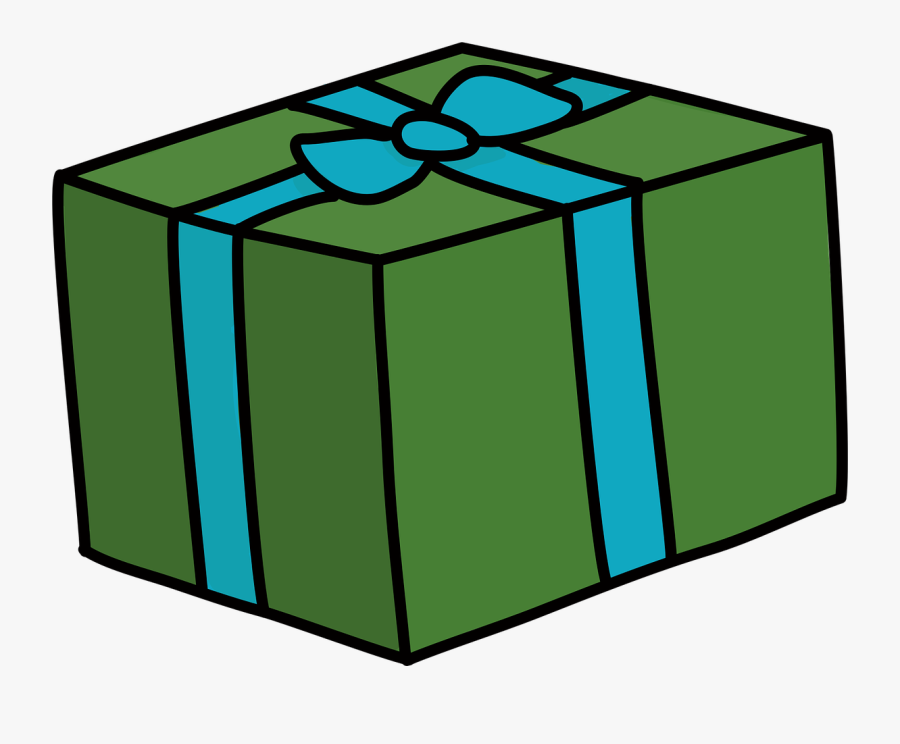 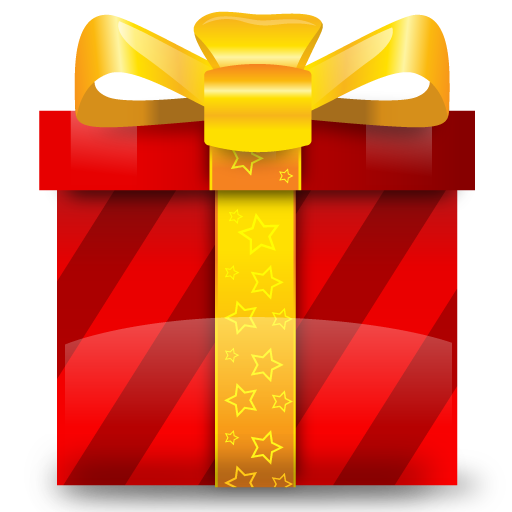 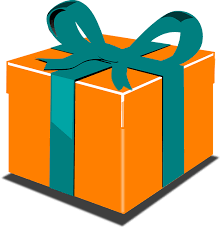 Con hãy đọc bảng nhân 5
Con hãy đọc bảng nhân 4
Con hãy đọc bảng nhân 3
Thứ sáu ngày 17 tháng 4 năm 2020
Toán
Luyện tập chung
Bài 1: Tính nhẩm
2 × 5 =		3 × 7 = 		4 × 4 = 		5 × 10 =
2 × 9 = 		3 × 4 = 		4 × 3 = 		4 × 10 =
2 × 4 = 		3 × 3 = 		4 × 7 = 		3 × 10 =
2 × 2 = 		3 × 2 = 		4 × 2 = 		2 × 10 =
21
10
16
50
12
18
12
40
9
8
28
30
6
4
8
20
Bài 4: Mỗi học sinh mượn được 5 quyển truyện. Hỏi 8 học sinh mượn được bao nhiêu quyển truyện?
Tóm tắt
1 học sinh: 5 quyển truyện
8 học sinh: … quyển truyện?
Bài giải
Số quyển truyện 8 học sinh mượn được là:
5 × 8 = 40 (quyển)
                    Đáp số: 40 quyển truyện